LOGO
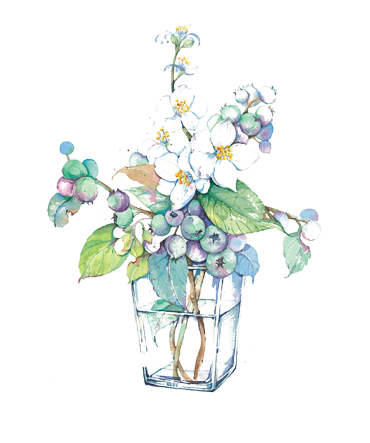 Free PPT Templates
Insert the Subtitle of Your Presentation
Report ：freeppt7.com
CONTENTS
1
Add title text
2
Add title text
3
Add title text
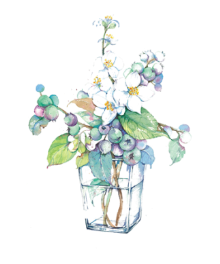 4
Add title text
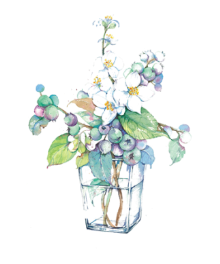 1
Add title text
Add title text
Click here to add content, content to match the title.
Add title text
Click here to add content, content to match the title.
Add title text
Click here to add content, content to match the title.
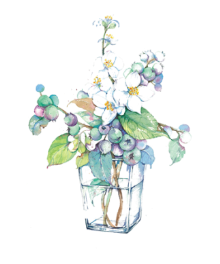 Add title text
Click here to add content, content to match the title.
Add title text
Click here to add content, content to match the title. Click here to add content, content to match the title.
Click here to add content, content to match the title. Click here to add content, content to match the title.
keyword
keyword
keyword
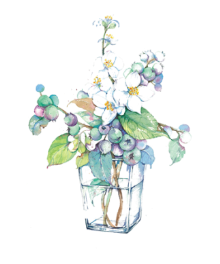 Click here to add content, content to match the title. Click here to add content, content to match the title.
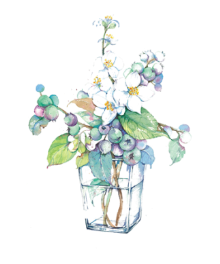 Add title text
Add title text
Click here to add content, content to match the title. Click here to add content, content to match the title.
Click here to add content, content to match the title. Click here to add content, content to match the title.
Add title text
Click here to add content, content to match the title. Click here to add content, content to match the title.
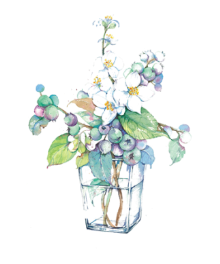 2
Add title text
Click here to add content, content to match the title. Click here to add content, content to match the title. 
Click here to add content, content to match the title.
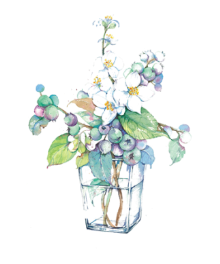 keyword
keyword
keyword
keyword
Click here to add content, content to match the title.
Click here to add content, content to match the title.
Click here to add content, content to match the title.
Click here to add content, content to match the title.
926,368K
Q3
Q4
keyword
keyword
keyword
Click here to add content, content to match the title.
Click here to add content, content to match the title.
Click here to add content, content to match the title.
Q2
436,835K
286,456K
834,106K
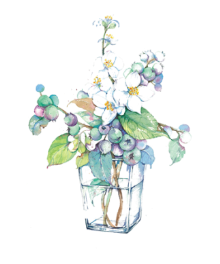 Q1
Add title text
Click here to add content, content to match the title.
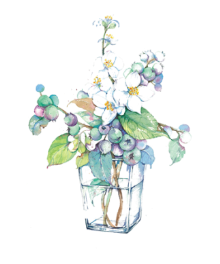 Add title text
Add title text
Add title text
Click here to add content, content to match the title.
Click here to add content, content to match the title.
Click here to add content, content to match the title.
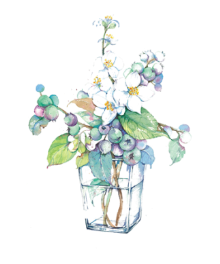 3
Add title text
Add title text
Add title text
Add title text
Add title text
Click here to add content, content to match the title
Click here to add content, content to match the title
Click here to add content, content to match the title
Click here to add content, content to match the title
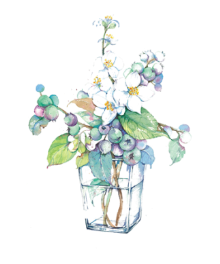 Add title text
Add title text
Add title text
Add title text
Click here to add content, content to match the title.
Click here to add content, content to match the title.
Click here to add content, content to match the title.
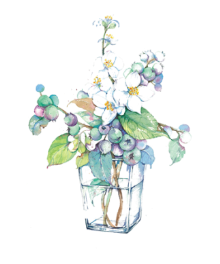 Add title text
Add title text
Add title text
Add title text
Add title text
Click here to add content, content to match the title.
Click here to add content, content to match the title.
Click here to add content, content to match the title.
Click here to add content, content to match the title.
Click here to add content, content to match the title.
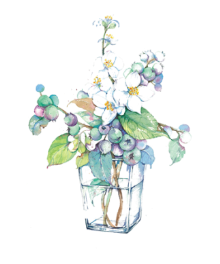 PPT模板下载：www.freeppt7.com/moban/     行业PPT模板：www.freeppt7.com/hangye/ 
节日PPT模板：www.freeppt7.com/jieri/           PPT素材下载：www.freeppt7.com/sucai/
PPT背景图片：www.freeppt7.com/beijing/      PPT图表下载：www.freeppt7.com/tubiao/      
优秀PPT下载：www.freeppt7.com/xiazai/        PPT教程： www.freeppt7.com/powerpoint/      
Word教程： www.freeppt7.com/word/              Excel教程：www.freeppt7.com/excel/  
资料下载：www.freeppt7.com/ziliao/                PPT课件下载：www.freeppt7.com/kejian/ 
范文下载：www.freeppt7.com/fanwen/             试卷下载：www.freeppt7.com/shiti/  
教案下载：www.freeppt7.com/jiaoan/        
字体下载：www.freeppt7.com/ziti/
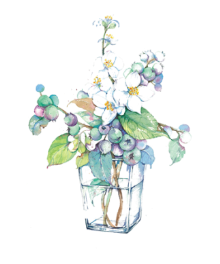 4
Add title text
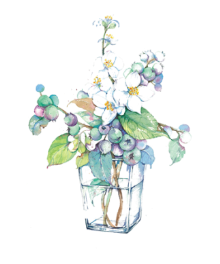 49%
65%
Add title text
Add title text
Click here to add content, content to match the title.
Click here to add content, content to match the title.
Add title text
Add title text
Add title text
Add title text
Click here to add content, content to match the title
Click here to add content, content to match the titlee.
Click here to add content, content to match the title
Click here to add content, content to match the title
keyword
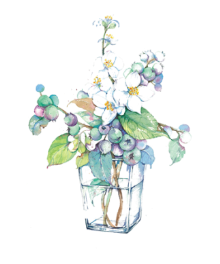 keyword
keyword
keyword
89%
70%
45%
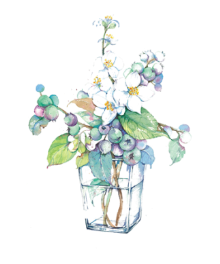 LOGO
THANKS
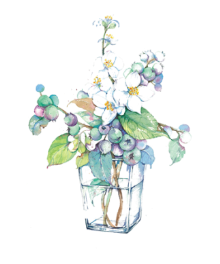 Report ：freeppt7.com
We respect your valuable time with freeppt7!
If you have any questions, please reach us
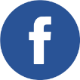 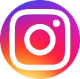 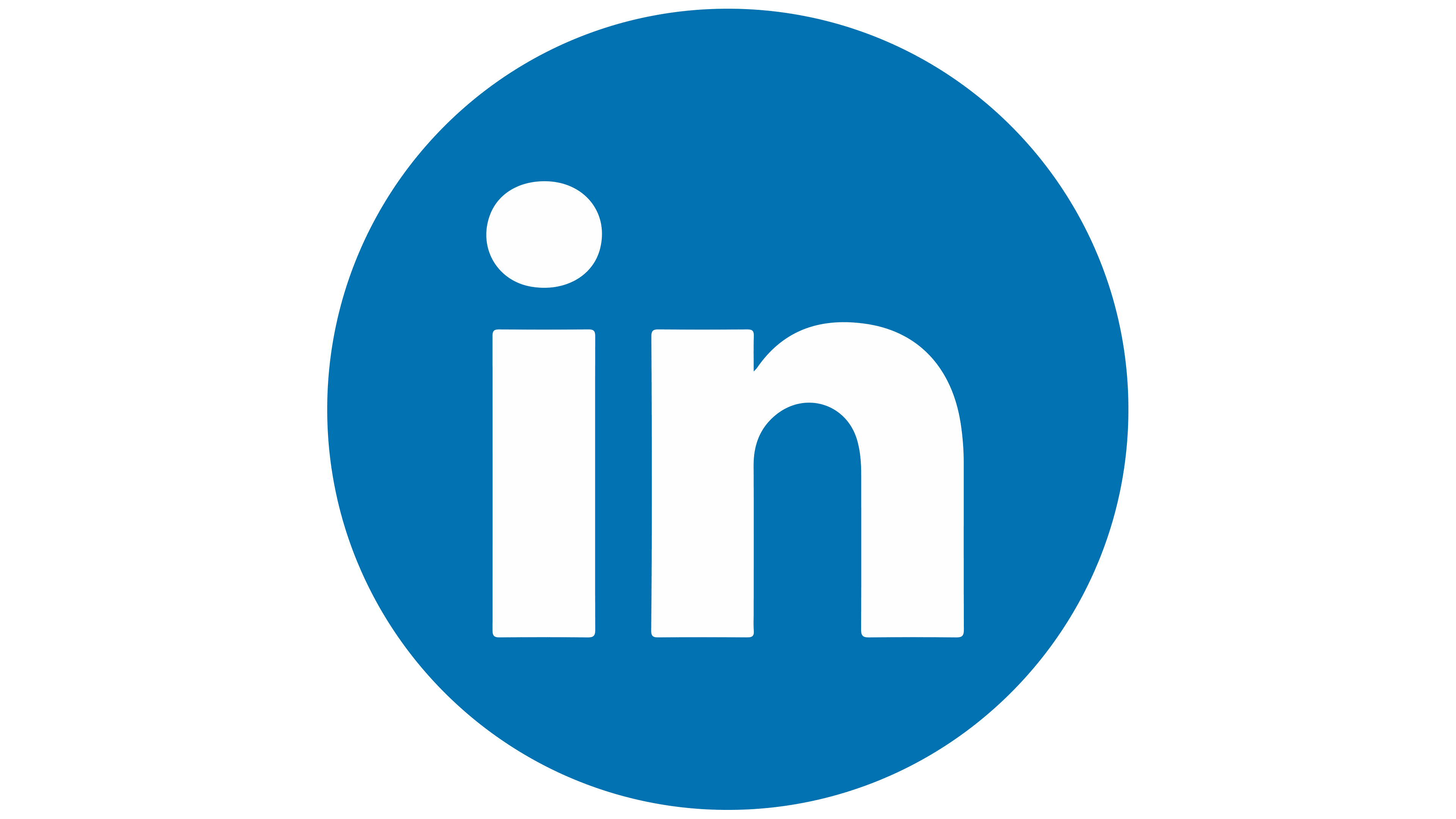 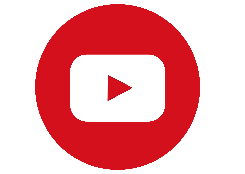 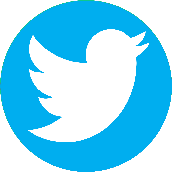 Do you have a design request, please visit our redesign page.
www.freeppt7.com
CREDIT: Freeppt7.com created this PowerPoint template.
Let this slide be kept for attribution.